Church of Christ
God’s Unfolding Plan of Salvation
Foundational Scriptural Truths
Ephesians 2:19-22  … you are fellow citizens with the saints, and are of God's household (Christ’s church)  having been built on the foundation of the apostles and prophets (God’s Word), Christ Jesus Himself being the corner stone, 21  in whom the whole building (Christ’s Church) being fitted together, is growing into a holy temple in the Lord (Christ’s Church) 22  in whom you also (saints – living stones) are being built together into a dwelling of God in the Spirit (Christ’s Church)
My Goal: How Foundational Stones Fit Together
Christ’s church, 
Christ’s kingdom
God’s temple
God’s dwelling place, and
God’s household – His family
Foundational Stones
Extend Back in Time – Before Eternity Began
Over the Millennia – God took this foundation and built a Dwelling Place among men for Himself
God built His Church of which we are a part of today
Story of God’s Church
Divine Story of God’s Unfolding Plan of Salvation 
Scripture: Beautiful Linen Fabric
Woven out of Silver and Golden Threads of God’s Truth
Threads Stretch into the Eternal Past
Threads come forward and are woven into a beautiful tapestry of God’ Word
Revelation of God’s Plan of Salvation and His Church
These Threads continue on into the Eternal Future
Goal: Trace the Threads of God’s Word
Through All Human History
Through Eternity
Before Time Began
Before God formed the Earth
Before God formed this Physical Realm
Before God Created Man
Before Time Began
It was then – Before Time – Before Earth – Before Man
God formed His desire to bring Other Sons into Glory
Promised His Sons the Gift of Eternal Life
Established His Predetermined Plan on How to Bestow His Gift
Set into Motion the building of His church
Beginning with Man’s Creation and Fall
God has been moving people, nations, and even nature itself to
Recreate fallen Humanity – Glorious Exalted Sons
The Sons receive the Gift of Eternal Life
By Gift and Right of Divine Law – New Covenant
Right of Inheritance
All According to God’s Eternal Plan of Salvation
All According to the Gospel Message – The Good News of Salvation
Unfolding Plan – Sets the Course of Human History
Scriptures Trace that History
Literary Imagery
Historical Prose
Writings of
 Law 
Wisdom
Poetry
Prophecy
Follow God’s Divine Revelations
Climatic – Unifying – Grand Conclusion
The Church
The Body of Christ
The Bride of Christ
The Kingdom of Christ
 God’s other Sons Sit on Christ’s Throne
Reign with Christ
All Eternity
Question?
How Important do You Think the Sons of God Are?

How Important do You Think the Church is?
Answer: Center of Attention in All Eternity & Creation
Luke 15:7… there will be more joy in heaven over one sinner who repents than over ninety-nine righteous persons who need no repentance. … 

Luke 15:10 "In the same way, I tell you, there is joy in the presence of the angels of God over one sinner who repents."
Answer: Center of Attention in All Eternity & Creation
Romans 8:18-19, 21-22 For I consider that the sufferings of this present time are not worthy to be compared with the glory that is to be revealed to us. 19  For the anxious longing of the creation waits eagerly for the revealing of the sons of God….21 that the creation itself also will be set free from its slavery to corruption into the freedom of the glory of the children of God. 22 For we know that the whole creation groans and suffers the pains of childbirth together until now. 
 
Romans 8:23 And not only this, but also we ourselves, having the first fruits of the Spirit, even we ourselves groan within ourselves, waiting eagerly for our adoption as sons, the redemption of our body.
There is More To Come…..
In Heaven – Something Extraordinary is Going to Happen
Marriage of the Lamb of God to His Bride
Joining of Jesus Christ to His Church

Then we will witness the climatic and grand conclusion
God’s Gospel Message
God’s Plan of Salvation

Witness the Conclusion:  Christ and His Church
Understanding God’s Word
Some Helpful Principles in Understanding God’s Word

Hermeneutics – Principles used to Interpret God’s Word

Exegesis – The interpretation of God’s word employing hermeneutical principles

I offer three principles: Truth, Authorship, Completeness
Truth
John 17:17   "Sanctify them in the truth; Your word is truth.
 
Hebrews 6:18 … it is impossible for God to lie, we who have taken refuge would have strong encouragement to take hold of the hope set before us.
Truth
Truth never contradicts truth.  When two truths cross, they confirm one another.
Often reference other verses of scripture
Confirm, clarify, and expand upon the truth at hand
Truth always contradicts lies.
Lies always contradict truth.
Unless artfully constructed, lies often contradict other lies
Truth
Application:
Where it seems two passages contradict each other, do not disregard one to hold to the other.
Don’t disregard verses of scripture
Reconcile them to better understand both verses resulting in a greater insight into God’s revelation.
Do not discount a verse or set of biblical passages as figurative unless the bible clearly shows God is speaking figuratively such as in a parable.
Truth
Many Denominational Churches have literally disregarded verses of scripture: Homosexuality, Divorce, Abortion, and much more

Other Churches reconcile conflicting verses by declaring the literal meaning of a verse as figurative or symbolic.
They assign a different meaning to the literal words they identify as symbolic or figurative
Change the literal meaning to fit their theological bias – doctrinal views – and its quite common
Truth
Ephesians 2:8-9 For by grace you have been saved through faith; and that not of yourselves, it is the gift of God; 9  not as a result of works, so that no one may boast.
 
 Matthew 7:21-23 "Not everyone who says to Me, 'Lord, Lord,' will enter the kingdom of heaven, but he who does the will of My Father who is in heaven will enter. 
 
James 2:24-26 You see that a man is justified by works and not by faith alone. …26  For just as the body without the spirit is dead, so also faith without works is dead.
Completeness
2 Peter 1:2-3 Grace and peace be multiplied to you in the knowledge of God and of Jesus our Lord; 3  seeing that His divine power has granted to us everything pertaining to life and godliness, through the true knowledge of Him. 4  For by these (knowledge of Christ) He has granted to us His precious and magnificent promises, so that by them you may become partakers of the divine nature (sons of God), having escaped the corruption that is in the world by lust.
Completeness
God has given us everything we need to know in order to
Gain life and godliness, 
Be granted God’s magnificent promises
Become partakers of the divine nature, i.e., sons of God
We don’t need human creeds or catechisms to expand upon the word 
That doesn’t mean commentaries don’t help as study aids.
But we have to be careful. Commentaries contain many errors and misleading conclusions.
We have to be well versed in scripture to know when a human explanation is revealing truth or misleading.  How do we do that? Follow Luke’s description of the saints in the Berean church
Completeness
Acts 17:11 Now these were more noble-minded than those in Thessalonica, for they received the word with great eagerness, examining the Scriptures daily to see whether these things were so.
Authorship
2 Timothy 3:16-17  All Scripture is inspired by God and profitable for teaching, for reproof, for correction, for training in righteousness; 17  so that the man of God may be adequate, equipped for every good work.

John 8:31-32  … "If you continue in My word, then you are truly disciples of Mine; 32  and you will know the truth, and the truth will make you free." 

John 14:6  Jesus *said to him (Thomas), "I am the way, and the truth, and the life; …
Authorship
These verses reveal
God is the author of His word.  
God is truth – the essence and personification of truth
It is impossible for Him to lie.  
Therefore, as stated at John 17:17, God’s word must be truth and can be relied upon at all times
Authorship
And finally, these verses reveal one of God’s great purposes for placing us in this physical life which we will discuss later:
Teach
Training in righteousness
Reprove or Rebuke: a kinder form of reprimand for the purpose correcting
Correct
In short, God is strengthening us, giving us knowledge, and wisdom to prepare us for the glory that we will enter into in heaven
God’s word is the foundation upon which the Church is built.  Ephesians 2:19-22
It’s a Matter of Faith
Where do you stand in your faith?
Challenge you with the literal word of God
For the rest of this class, follow the three hermeneutical principles I have set forth for you
Truth
 Completeness
Authorship
If have doubts – suspend them – consider the implications of what the literal word is telling you
Can be an eye-opening experience
Old and New Testaments (Covenants)
Definition of a Testament
Form of a Covenant which is a contract
The word of God actually uses the term covenant but is often referred to as Testament (KJV) because
God’s word takes the form of a will
 God (testator) dictates the term of the will
God names His heirs
Will goes into effect at death (Jesus)
God’s children are heirs of salvation & blessings
Old and New Testaments (Covenants)
Broadly speaking, God’s word is divided into two parts: Old and New Testaments
Old Testament or Covenant (contract) is itself is comprised of two ages
Patriarchal period from Creation to the Law of Moses & the Kingdom of Israel
The Law of Moses and the Prophets – Old Testament – First Covenant – Law of Moses and the Law of Kingdom of Israel
New Covenant – The Gospel or Good New of Jesus Christ
Birth of Christ and Death of Christ – the four gospels under the Law of Moses
Resurrection of Christ and the Day of Pentecost begins the New Covenant – the Law of Christ – the Law of Kingdom of Christ – the Church
The sum of both covenants is called Scripture or the Word of God or the bible
Language of the Old and New Testaments
Old Testament:  Hebrew; the unique language of the Hebrew nation.  
The Hebrews were the only ones in a covenant relationship with God– the Law of Moses
God chose to communicate His covenant in the Hebrew language
Therefore, in a sense, because the Hebrews were the only ones covered by God’s covenant with them, they were the only ones who understood it.
Language of the Old and New Testaments
New Testament: Greek

 Though there were other languages in the world,  Greek in the New Testament is the so-called koine 'common language' Greek, sort of like English is the common language today..

Since God offers the New Covenant to all mankind, God chose the common language of all mankind. 

However, as we will discuss, in a very real sense, only the children of God covered by God’s covenant understand the words of the covenant.
Holy (Hagios) – God is holy -  perfectly pure – Revelation 4:8

Saints (Hagios) – Holy ones who have been sanctified, washed, cleansed, made holy 1 Corinthians 1:2

Sanctified (Hagiazo) – At baptism we are sanctified, washed, cleansed and made holy to become saints. Acts 22:16

Justified (Dikaioo) – God justifies His children to declare us innocent (righteous); justified by the blood Christ Romans 8:33; Romans 5:9

Righteous (Dikaios) – After God justifies us, we are righteous, innocent, pure. Hebrews 12:23

Righteousness (Dikaisume) – Children of God practice righteousness.  1 John 3:7-10
Old Testament as the Gospel of Christ
There are many distinctions that differentiate the Word of God from other world religions.  One of them is the Old Testament. 
 
First, the bible was written over thousands of years by at least 66 different authors.  No manmade religion can claim this supernatural fete.  
 
The creators of all the world religions are either unknown, (e.g., Hinduism) or are known to be written by one man living over a single life time, e.g., For Islam it is Mohammed.  For Buddhism, it is Buddha. For Mormons, its Joseph Smith
Old Testament as the Gospel of Christ
The first five books of the Old Testament called the Pentateuch or the Torah was written by Moses approximately 1,500 years before the birth of Christ.  

Remaining 27 texts written by 38 additional authors (total of 39) over about a 1,000-year period up to about 400 years before the birth of Christ. 

Seven books unknown: Joshua, Judges, Ruth, 1st 2nd Samuel and 1st 2nd Kings
Old Testament as the Gospel of Christ
Most importantly, the Old Testament texts testify to the coming Christ

Galatians 3:24 Therefore the Law has become our tutor to lead us to Christ, so that we may be justified by faith.
 
In the book of Galatians, the Apostle Paul calls the Old Testament the “gospel preached before hand” and in Romans states it was written for our instruction:
 
Galatians 3:8 The Scripture, foreseeing that God would justify the Gentiles by faith, preached the gospel beforehand to Abraham, saying, "ALL THE NATIONS WILL BE BLESSED IN YOU."
 
Romans 15:4 For whatever was written in earlier times was written for our instruction….
Old Testament as the Gospel of Christ
The Hebrew writer therefore tells us the physical things spoken, practiced, or revealed in Old Testament are prophetic figures of the spiritual realities that were to be revealed in the New Testament 
 
Hebrews 10:1 For the Law, since it has only a shadow of the good things to come and not the very form of things, can never, by the same sacrifices which they offer continually year by year, make perfect those who draw near.
New Testament
Written between about 20-60 years after the death of Christ. Paul’s 1st epistle to Thessalonica around 48 A.D. John’s book of Revelation written about 97 A.D.
God’s Promises
Through God’s Word – God made some extraordinary – even unbelievable – promised blessings

They are so great – so supernaturally extreme – human words cannot adequately express them.  The spiritual realm has a quality of ineffability 

1 Corinthians 2:9 However, as it is written: "No eye has seen, no ear has heard, no mind has conceived what God has prepared for those who love him"—
 
Nonetheless, scripture reveals many blessings using language we can understand.  Suffice it to say these human terms are far exceeded by the realities
God’s Promises
Sons of God – Col 1:19, 2:9; Mark 1:1; Rom 8:16-18; Heb 2: 10; 2 Peter 1:4
Holy - 1 John 3:5; Ephesian 1:4; Revelations 4:8
Eternal Life – Deut 33:27; 1 Tim 1:17; Rom 2:7; 6:23; 1 John 5:11; Rev 21:4
Bear Image of God - Col 1:15-20; Rom 8:29; 8:29; Philp 3:20; 1 John 3:2
Perfection - Matt 5:48; John 17:23; Heb 10:14; 12:23; James 1:4
Exaltation - Philippians 2:9; James 4:10 
Glory and Honor - Hebrews 2:9; 2 Thessalonians 2:14; Romans 2:10 
Power - Revelation 5:12; 1 Corinthians 15:32-43, 50
Possess the Kingdom - John 18:36; Colossians 1:13-14; Matthew 25:34; Luke 12:32
Paradise - Luke 23:43; Revelations chapters 21 & 22 
Reigning Authority - Matt 28:18, Eph 1:20-21; 2 Tim 2:12; Rev 3:21; 11:15; 22:5
Royal Priesthood - Hebrews 6:20; 1 Peter 2:9
Question
God is perfect in power – nothing is impossible for Him
Why didn’t God:
Make us perfect
Place us directly into Heaven
Grant us all these beautiful blessings

Why did God place us in this physical existence:
Afflictions, Hardships, Fears, Pain, Sorrows
Grieve the death of loved ones
Grow Old – lose beauty and strength of youth – feeble and frail
Suffer death ourselves – often times painfully?

To Answer – Let’s consider what scripture says about physical realm
Invisibility of the Eternal Spiritual Realm
Things seen are temporary; Unseen are eternal  2 Corinthians 4:17-18
Earth is Visible – Colossians 1:15-16
God and Heaven are invisible - Romans 1:20; Colossians 1:15-16
Jesus is invisible – 1 Timothy 1:17
We can’t see God, Jesus, angels, Satan, Demons, Heaven or Hell

The seen in the Natural World is governed by natural laws
The unseen is the Supernatural Realm is governed by God’s laws
Science can’t prove or disprove God’s existence and the Supernatural

Only Two Reasons for Something to be unseen: 1) Real but hidden, or 2) Does not exist

Why are these important spiritual realities hidden in this world?
Mysteries of God
Scriptures describe the Unseen and Unknown supernatural spiritual things to be mysteries

Greek Word: mustêrion Root Greek Word: muo - meaning to shut the mouth; Definition: a mystery or secret. 

Mystery literally means secret.  It is something that is
Covered up
Hidden
Concealed

Who Hid them? Who made them a secret?
Mysteries of God
God is the one that hid spiritual realities from the physical senses of man while living in the flesh in this physical world

Ephesians 3:8-9 To me, …grace was given, to preach to the Gentiles the unfathomable riches of Christ, 9  and to bring to light … the mystery which for ages has been hidden in God who created all things; 

Colossians 2:2 that their hearts may be encouraged, having been knit together in love, and attaining to all the wealth that comes from the full assurance of understanding, resulting in a true knowledge of God's mystery, that is, Christ Himself,
Mysteries of God – Can’t Know on Our Own
God’s secrets pertain to extraordinary supernatural things
Difficult to express
Difficult to understand 
Difficult to accept – and most men don’t

God is the one that conceals these spiritual realities from mortal man

Conclusion: It is impossible for mankind to know the divine mysteries
By man’s own wisdom and understanding.  
No scientific endeavor can prove or disprove God and the spiritual supernatural realities.
Class Review
Began with defining the Old and New Testaments and the relationship of the old to the new

Discussed the languages of the Old and New Testaments
Hebrew – Old Testament
Greek (Koine) – New Testament

Reason:  Sometimes go back to the original language to better understand the word and the verse.

Reviewed the definitions and source words for Holy and Righteous and all their derivations – resulting in two questions:
Is sanctification a progressive process?
Why is hagios (holy) translated saint and not holy or holy ones?
Class Review
Word: Holy
Root Greek Word: hagios: 
Definition: holy, pure, free from sin, sinless
 
Word: Washed
 
Greek Word: apolouô 
Definition: to wash off, wash away (sins)
 make sinless or holy
Root Greek Word: louô -  to wash, bathe 
Word: Sanctified
 
Greek Word: hagiazô 
Definition: to make holy, to make sinless
Root Greek Word: hagios: holy
Word Justified
 
Greek Word: dikaioô Definition: declare righteous, acquitted of sin – sinless - holy
Root Greek Word: dikaios – righteous meaning innocent (of sin), sinless - holy
 
Word Righteous
Greek Word: dikaios 
Definition – pure, innocent (of sin); sinless - holy
Class Review
1 John 5:17 All unrighteousness is sin, ….
 
1 Corinthians 6:9  Or do you not know that the unrighteous (sinners) will not inherit the kingdom of God? Do not be deceived; neither fornicators, nor idolaters, nor adulterers, nor effeminate, nor homosexuals, 10  nor thieves, nor the covetous, nor drunkards, nor revilers, nor swindlers, will inherit the kingdom of God.
 
1 Corinthians 6:11 Such were some of you; but you were washed, but you were sanctified, but you were justified in the name of the Lord Jesus Christ and in the Spirit of our God.
Class Review
Key Words:  Washed – Sanctified - Justified
A number of commentaries - this was an expression of the progressive sanctification.  
Deep thoughts and impressive words.  
But none cited any authorities or other verses in scripture to confirm this doctrine. 

I submit to you that these words are synonyms for each other

Remember the hermeneutical principle: God’s word is truth.  Truth contradicts that which is false and that which is false contradicts truth
 
Washed = Sanctified = Justified         Righteous = Holy = Sinless
Class Review
Washed
 
Revelation 1:5 … Jesus Christ…who loved us and washed us from our sins (made sinless) in His own blood,
 
Sanctified
 
Hebrews 13:12 Therefore Jesus also, that He might sanctify (make holy) the people through His own blood, ….
 
Justified
 
Romans 5:9 Much more then, having now been justified (made righteous) by His blood, ….
Class Review
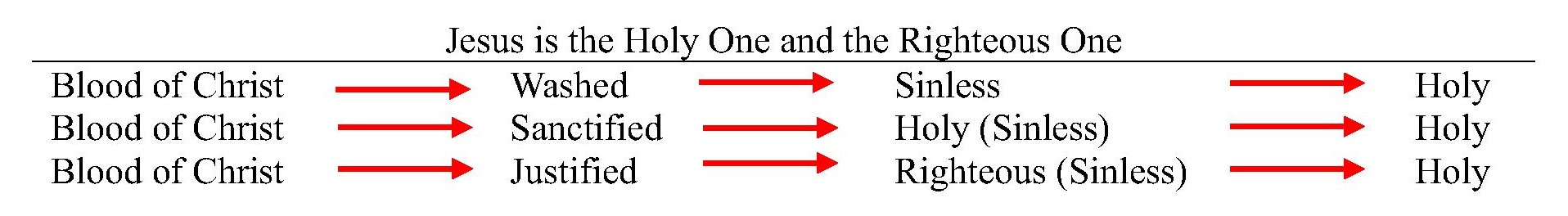 Class Review
Which brings us to the question of saint.  In scripture, the word saint is
Never used in reference to God, Jesus, Holy Spirit, or angels.
Always used in the plural with one exception
Always used in reference to the plural of those in the church
Therefore, saint is always used in reference to those who had sinned but were
 washed, sanctified, and justified to be made holy
Through the blood of Christ
Class Review
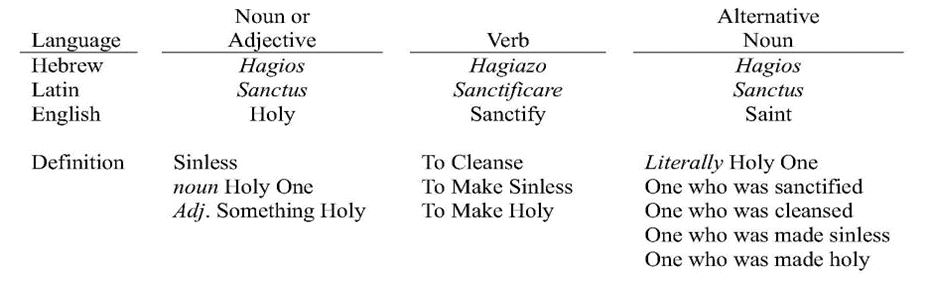 Jesus is the Holy One and the Righteous One
John 6:69 We have believed and have come to know that You (Jesus) are the Holy One (hagios) of God."

Acts 3:13-15 The God of Abraham, Isaac and Jacob, the God of our fathers, has glorified His servant Jesus, … the Holy (hagios – Holy One) and Righteous One (dikaios – Righteous One) … the one whom God raised from the dead, a fact to which we are witnesses.
Saints are the Holy Ones
1 Corinthians 1:2 To the church of God which is at Corinth, to those who have been sanctified in Christ Jesus, saints (hagios – holy ones) by calling, ….
 
The one exception to the plural is Paul’s conclusion to his epistle to the church at Philippians 4:21 but actually it is really referring to all the saints in the church in Philippi
 
Philippians 4:21 Greet every saint (hagios – holy one) in Christ Jesus. The brethren who are with me greet you.
Saints are the Righteous Ones
Hebrews 12:22-23  But you have come to Mount Zion and to the city of the living God, the heavenly Jerusalem, and to myriads of angels, 23  to the general assembly and church of the firstborn who are enrolled in heaven, and to God, the Judge of all, and to the spirits of the righteous (dikaios – righteous ones) made perfect, 

Hebrews 10:38  BUT MY (God’s) RIGHTEOUS ONE (hagios – righteous one) SHALL LIVE BY FAITH; AND IF HE SHRINKS BACK, MY SOUL HAS NO PLEASURE IN HIM.
Saints Practice Holiness and Righteousness
1 Peter 1:15-16 but like the Holy One  (hagios – Holy One - God) who called you, be holy (hagios) yourselves also in all your behavior; 16  because it is written, "YOU SHALL BE HOLY (hagios), FOR I AM HOLY (hagios).“

1 John 5:17 All unrighteousness is sin, ….

1 John 3:7-8  Little children, make sure no one deceives you; the one who practices righteousness (dikaiosunê) is righteous (dikaioo), just as He (God) is righteous (dikaioo); 8  the one who practices sin is of the devil….

1 John 3:10 By this the children of God and the children of the devil are obvious: anyone who does not practice righteousness is not of God, ….
Class Review
Jesus Christ is the Holy One of God (Hagios) John 6:69
Jesus Christ is the Righteous One of God (Dikaioos) Acts 3:13-15
Saints are the Holy Ones of God (Hagios) Philippians 4:21
Saints are the Righteous Ones of God (Dikaioos) Hebrews 12:23

The saints in Christ are the Holy/Righteous Ones of God (Hagios), having been
Washed
Sanctified               By the Blood of Christ at Baptism
Justified
To be made saints who are:
Holy        
Righteous
Sinless
What are God’s Mysteries (Hidden Secrets)?
Heaven  Mt 13:11
Kingdom of God  Mark 4:11; Luke 8:11
God’s wisdom 1 Corinthians 2:7
Resurrection -Transformation  1 Corinthians 15:51
God’s Will – Ephesians 1:9
Christ – Ephesians 3:4, Col 2:2; Col 4:3
Christ and Church Union – Ephesians 5:32
Gospel – Ephesians 6:19
Lawlessness - 2 Thessalonians 2:7
Faith – 1 Timothy 2:9
Godliness - 1 Timothy 3:16
Seven Stars - Revelation 1:20
God – Revelation 10:7
God Reveals His Secrets - Revelation
Which now brings us to God’s revelation of His mysteries
  
Greek Word: apokalupsis 
Definition: an uncoveringRoot Greek Word: apokaluptô meaning to uncover or reveal
Apo - away
Kaluptô – to cover
God does not intend to keep these mysteries from man.  However, according to God’s wisdom and purpose, God reveals or uncovers these spiritual mysteries through two avenues
God’s creation that testifies of Him and His existence
God’s Word – the New Covenant
Testimony of Creation
Though God is invisible, He declares that all that is created reveals His existence:
 
Romans 1:19-20 because that which is known about God is evident within them; for God made it evident to them. 20  For since the creation of the world His invisible attributes, His eternal power and divine nature, have been clearly seen, being understood through what has been made, so that they are without excuse.
Five Unanswerable Questions
Infinity of Space – 
It’s impossible for space to never end …. but 
This impossibility is the only possibility
Five Unanswerable Questions
2. Eternity of Time – Easy to somehow accept time goes on forever (existence is forever), but its much more difficult – actually impossible to explain:
The eternal past, i.e., there is no beginning
The eternal present
The point where the future translates into the present 
And the present translates into the past.  
It’s not a 10th of second. Nor is it a thousandth of a second. Nor is it a nano second.
Five Unanswerable Questions
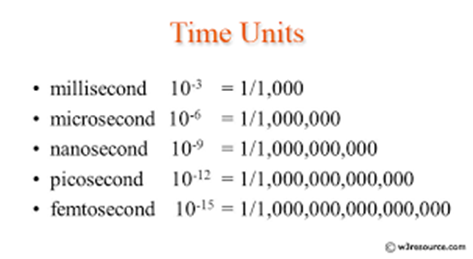 Millionth
Billionth
Trillionth
1,000 Trillionths
Five Unanswerable Questions
The point is the “present” or “now” is so infinitely small as to not exist, and yet.  

We cannot live femtosecond in the future nor can we relive one femtosecond in the past.  Tomorrow never comes and yesterday never returns

We are affixed to the “non-existent” eternal present. 

Thus the time for salvation is always now and never yesterday nor tomorrow for yesterday is gone and tomorrow never comes.
 
2 Corinthians 6:2 … Behold, now is "THE ACCEPTABLE TIME," behold, now is "THE DAY OF SALVATION"—
Five Unanswerable Questions
Origination of matter?  How did nothing create everything?

Origination of life?  
A huge body of evolutionary science 
But no one can answer the question:  How did the one cell organism come into existence?  How did life originate?  
Darwin’s “black box” for even Darwin, the father of evolutionary science, knew this question can’t be answered.

Meaning and purpose of life?
Five Unanswerable Questions
To sum it up, if life is a journey, seems logical that we should know or at least ask three question which essentially forms the last unanswerable 5th question – Purpose of Life:
Revelation Through the Word of God
All creation reveals the existence of God
Uninformed therefore worship the created rather than the creator

Romans 1:25 They exchanged the truth of God for a lie, and worshiped and served created things rather than the Creator--who is forever praised. Amen. 
Man needs knowledge that comes from God’s word
 In God’s infinite wisdom and purpose, God reveals or uncovers His spiritual mysteries through His word 

So the better to way to look at it is this way. 
 God reveals His existence and all the hidden spiritual realities through His word
All of creation confirms the truth of God’s world
Revelation Through the Word of God
Let’s remember what we just revealed about God’s word:
The Word is Truth. John 17:17
God is Truth. John 14:16
God is the Word. John 1:1
God cannot lie. Titus 2:1; Hebrews 6:18
God (truth) is the author of His word (truth). 2 Timothy 3:16
God’s word is complete. 2 Peter 1:3

Now Add: God’s word reveals spiritual mysteries hidden from ages past
Revelation Through the Word of God
1 Timothy 2:3-4 …God our Savior, 4  who desires all men to be saved and to come to the knowledge of the truth. 
 
Romans 16:25-27 Now to Him (God) who is able to establish (support, strengthen) you (how?) by my gospel and the proclamation of Jesus Christ (God’s word - scripture) according to (based on or pursuant to) the revelation of the mystery hidden for long ages past, 26  but now revealed and made known through the prophetic writings by the command of the eternal God (again, God’s word – scripture) so that all nations might believe and obey

God desires all men to be saved by knowledge of the truth (God’s word)
God’s mystery is the gospel of Christ – good news of salvation through Jesus Christ
God commanded the revealing of the mystery of the gospel (fulness of time – Galatians 4:4)
The mysteries of God (gospel) are contained in God’s word
The revelation of God’s mystery is accomplished by preaching and teaching God’s word
The mystery is made known to whom?  All nations – all mankind
For what purpose?  For all nations  - believe and obey
Therefore, for all men to be saved.
Revelation Through the Word of God
Colossians 1:25-27 Of this church I was made a minister (diakonos servant – deacon) (why?) according to (because of) the stewardship (administration of something entrusted into the steward’s care) from God bestowed on me (why?) for your benefit (the saints at Colossae) so that I might fully carry out the preaching of the word of God,(what is the word of God?) 26  that is, the mystery (gospel)which has been hidden from the past ages and generations, but has now been manifested to His saints, 27  to whom God willed to make known what is the riches of the glory of this mystery among the Gentiles, which is Christ in you, the hope of glory.
Revelation Through the Word of God
Colossians 1:24-27 (NIV) …his body, which is the church. 25  I have become its servant by the commission God gave me to present to you the word of God in its fullness-- 26  the mystery that has been kept hidden for ages and generations, but is now disclosed to the saints. 27  To them (the saints) God has chosen to make known among the Gentiles the glorious riches of this mystery, which is Christ in you, the hope of glory.
Revelation Through the Word of God
God made Paul a servant for the purpose of stewardship (care and administration)
Stewardship of what? God’s word 
God’s word is what? God’s mysteries of the gospel formerly hidden to past ages
God’s mysteries are what? Christ in you – the gospel message of salvation
 Who commanded the mysteries be revealed? God, 
To whom did God command the mysteries be revealed? First to the saints of God
Why? For the saints to reveal the mystery of salvation to the gentiles
How are the mysteries revealed? Preaching and Teaching the Word of God
Are the saints now the stewards of God’s mystery? Yes. By God’s will Paul entrusted to the saints God’s word for preservation and preaching God’s word
How do we know that?
Revelation Through the Word of God
Acts 16:17  Following after Paul and us, she kept crying out, saying, "These men are bond-servants (doulos - slaves) of the Most High God who are proclaiming to you the way of salvation (God’s hidden mystery now revealed)." 

1 Corinthians 4:1  Let a man regard us (Paul and the saints) in this manner, as servants of Christ and stewards of the mysteries of God. 

Again, Paul states both he and the saints in the church are servants and stewards of God’s mysteries. That stewardship is fulfilled in proclaiming God’s word.

We as the saints of God are God’s bond-servants who as stewards of God’s word proclaim salvation – the hidden mystery of God – “Christ in you.”

That which God has hidden to physical man is revealed by spiritual men (God’s sons)
Revelation Through the Word of God
Matthew 28:19-20  "Go therefore and make disciples of all the nations, baptizing them in the name of the Father and the Son and the Holy Spirit, 20  teaching them to observe all that I commanded …

2 Timothy 2:2 The things which you have heard from me (gospel message – revealed mystery of God) in the presence of many witnesses, entrust (stewardship) these to faithful men who will be able to teach others also.

Paul was the servant of Christ and steward of the mysteries of God – the gospel
Through the teaching of the word, Paul revealed the mysteries of God to the saints in the church
The saints are now also the servants of God and stewards of God’s word
We fulfill our stewardship responsibilities by preserving and preaching God’s word to other men as commanded by God
In this way, the mysteries of God (the gospel) is handed down from generation to generation.

Romans 1:17 For in it (gospel) the righteousness (holiness) of God is revealed from faith to faith; as it is written, "BUT THE RIGHTEOUS man SHALL LIVE BY FAITH."
Revelation Through the Word of God
Staggering truth. 

God has entrusted His gospel mystery to us His children – the Saints in the Church

We are the Stewards of God’s word
Protect - Preserve – Preach - Teach
Revelations of Mystery Named in Scripture
The scriptures speak of multiple specific revelations which essentially are, in their totality, the gospel or the word of God and Jesus Christ of whom the gospel reveals.
 
Revelation of Christ - Galatians 1:12; 1 Peter 1:7; 1 Peter 1:13
Revelation of the gospel – Galatians 2:2
Revelation of the Knowledge of Him – Ephesians 1:17
Revelation of the Mystery of Christ – Ephesians 3:3
Revelation of the Mystery of  “Christ in you” – Colossians 1:27
Revelation of Things to Come – Revelations 1:1
Revelations of Mystery Named in Scripture
Luke 2:30-32 (Simeon) For my eyes have seen Your salvation, 31  Which You have prepared in the presence of all peoples, 32  A LIGHT OF REVELATION TO THE GENTILES, …

Galatians 4:4-6 But when the fullness of the time came, God sent forth His Son, …

At the right time, God revealed the mystery of Christ in Jesus Christ Himself

Jesus Christ and the salvation that we have through His sacrifice is the great hidden mystery revealed to all men through
Christ Himself and
The preaching and teaching of the gospel of God’s word

Now we are the servants of God and the stewards of God’s mysteries to be revealed by us.
Role of the Church - Revelation the Word of God
1 Timothy 3:15 … the household of God, which is the church of the living God, the pillar and support of the truth.

Pillar: Greek word stulos indicating the critical support that holds up the building

Support: Greek word hedraioma likewise meaning “prop or support” from the root Greek word meaning steadfast suggesting foundation (NIV) or ground (NKJV, KJV).

Together they carry the sense of the church being a safe and strong repository structure that
 protects
 preserves
holds firm and
proclaims God’s word in the world.
Role of the Church - Revelation the Word of God
The church is not the source of truth – the word of God comes from God. 2 Tim 3:16

As the pillar and support of the truth, the church’s stewardship responsibilities are the same as those of its saints – a steward that protects, upholds, and proclaims (teach/preach) sound doctrine.

Afterall, the church is comprised of the saints (living stones) who are servants and stewards of the truth - God’s word. 

Ephesians 3:10 so that the manifold wisdom of God might now be made known through the church ….
Role of the Church - Revelation the Word of God
However, the church’s stewardship responsibilities are fulfilled in a different but complimentary way with its component saints

Organization: God ordains a specific Church organization

Assignments: God assigns specific responsibilities and duties: Elders, deacons, evangelists, teachers, members serve in various ways

Work: God establishes specific works and worship practices to be performed
Evangelization, preaching, teaching, discipline, correction
Worship, prayer, singing, benevolence, collection in support of the work

Resources: God gives the church the shared resources of the saints to carry out its assigned responsibilities and related work
Role of the Church - Revelation the Word of God
Ephesians 4:11-16  And He gave some as apostles, and some as prophets, and some as evangelists, and some as pastors and teachers, 12  for the equipping of the saints (holy ones of God) for the work of service, to the building up of the body of Christ; 13  until we all attain to the unity of the faith, and of the knowledge of the Son of God, to a mature man, to the measure of the stature which belongs to the fullness of Christ….15  but speaking the truth   in love, we are to grow up in all aspects into Him who is the head, even Christ, 16  from whom the whole body (the church) being fitted and held together by what every joint supplies, according to the proper working of each individual part, causes the growth of the body (the saints individually and additions to the church) for the building up of itself in love. 

2 Timothy 3:16-17 All Scripture is inspired by God and profitable for teaching, for reproof, for correction, for training in righteousness; 17  so that the man of God may be adequate, equipped for every good work.
Summary: Revelation Through the Word of God
God first places us in this world where He hides spiritual truths from our physical senses.

These hidden spiritual realities are called mysteries – God’s secrets

God reveals His mysteries to men but only through His word confirmed by creation (saved by faith)

God first made His apostles and other inspired men His servants who served as stewards of His word (uphold, protect, and make known the gospel message)
Summary: Revelation Through the Word of God
God commanded His apostles to reveal His mysteries to the saints through the apostles’ preaching and teaching – church built on the foundation of the apostles teaching. Ephesians 2:20

Purpose of God’s Revelations: Teach men to believe, obey, and be saved.

Those who believe see the hidden spiritual realities

Tbose who do not believe remain blind to what God has hidden

Those who receive and obey the gospel message become the children of God who likewise also become God’s servants - stewards of God’s mysteries – the gospel of Christ
Those who do not believe and obey perish
Summary: Revelation Through the Word of God
As individual saints and in the collective of the church, we serve as stewards of God’s word to uphold, protect, and make known the gospel message

In this way God’s word is handed down from generation to generation. Faith to Faith
Summary: Revelation Through the Word of God
But it is one thing to hear God’s word and the revelation of His mysteries

It’s quite another for men to believe - which brings us to the subject of

            FAITH

Remember, we are pursuing these spiritual principles to understand why God places us into the this fallen world rather than just make us perfect in heaven
Faith in the Word of God
Romans 8:14  For all who are being led by the Spirit of God, these are sons of God. 
Scripture reveals the world is divided into two groups: 
Believers (sons of God), who are led by the Spirit through faith
Non-believers who are not led by the Spirit
Non-believers are led by the flesh and the world
Non-believers remain blinded to God’s spiritual mysteries
Spiritual realities remain hidden to Non-Believers
Faith in the Word of God
Romans 8:5-8 (ESV) For those who live according to the flesh set their minds on the things of the flesh (sinful desires) but those who live according to the Spirit set their minds on the things of the Spirit (led by the Spirit).  6 For to set the mind on the flesh is death, but to set the mind on the Spirit is life and peace. 7  For the mind that is set on the flesh is hostile to God, for it does not submit to God’s law; indeed, it cannot (not even able to do so).
 
1 Corinthians 2:14 But a natural man (not a spiritual man) does not accept the things of the Spirit of God, for they are foolishness to him; and he cannot understand them, because they are spiritually appraised.
Faith in the Word of God
Summary of Roman 8 and 1 Corinthians 2

The mind set on the flesh is death.  Romans 8:5-6 Why?  
Because the mind set on flesh is hostile to God.  Romans 8:7 Why? 
Because the mind set on the flesh does not submit to the law (word) of God.  Romans 8:7 Why? 
Because it is impossible for the mind set on the flesh do so.  Romans 8:7 Why? 
Because the natural man (non-spiritual man) does not accept the things (word) of the Spirit of God. 1 Corinthians 2:14 Why?
Because they are foolishness to him. 1 Corinthians 2:14  Why?  
Because he can’t understand them. 1 Corinthians 2:14   Why? 
Because they are spiritually appraised. 1 Corinthians 2:14 Why?
Because believers (sons of God) are led by the Spirit. Romans 8:14
Because non-believers are not led by the Spirit
Faith in the Word of God
In this regard, I tell you another secret as revealed in scripture: 
When we believe and are baptized, we receive the Holy Spirit.  
The scriptures reveal the Holy Spirit actively works in God’s children, His saints, and His church. 

Romans 8:14 For all who are being led by the Spirit of God, these are sons of God.

Romans 8:26 In the same way the Spirit also helps our weakness; … 

Romans 8:16 The Spirit Himself testifies with our spirit that we are children of God,

More to come on this important revelation
Faith in the Word of God
The non-believer has other problems as well

Not only does the non-believener not have the Holy Spirit’s strength and understandig, but
The god of this world (Satan) actively works to blind the unbeliever to God’s word

2 Corinthians 4:3-4 And even if our gospel is veiled, it is veiled to those who are perishing, 4  in whose case the god of this world has blinded the minds of the unbelieving so that they might not see the light of the gospel of the glory of Christ, who is the image of God.

Non-believer remains blind to the hidden spiritual realities – God’s Mysteries
Can’t see or even fathom the revelation of mystery – salvation and eternal life
Hence, the unbeliever’s mind is led by the flesh and this world
Mind set on the flesh is death.
Purpose of this Physical Realm
This physical realm therefore serves two purposes

A winnowing to separate the children of God from followers of Satan

Perfection of the sons of God
The Winnowing or the Separation
Matthew 3:12  "His winnowing fork is in His hand, and He will thoroughly clear His threshing floor; and He will gather His wheat into the barn, but He will burn up the chaff with unquenchable fire."
 
Matthew 13:30 … in the time of the harvest I will say to the reapers, "First gather up the tares and bind them in bundles to burn them up; but gather the wheat into my barn."'"
 
Matthew 25:34, 41 "Then the King will say to those on His right, 'Come, you who are blessed of My Father, inherit the kingdom prepared for you from the foundation of the world….41  "Then He will also say to those on His left, 'Depart from Me, accursed ones, into the eternal fire which has been prepared for the devil and his angels;
The Winnowing or the Separation
If the purpose of this world is for
God to choose His sons for salvation and eternal life, and
Separate out the unrighteous non-believer
Why not bring the saved into glory at the moment of salvation?


Perfection
The Perfection of the Righteous
Hebrews 2:10 In bringing many sons to glory, it was fitting that God, for whom and through whom everything exists, should make the author of their salvation  (Jesus Christ) perfect through suffering. 

Matthew 5:48  "Therefore you are to be perfect, as your heavenly Father is perfect. 

1 Peter 5:10 After you have suffered for a little while, the God of all grace, who called you to His eternal glory in Christ, will Himself perfect, confirm, strengthen and establish you.
The Perfection of the Righteous
James 1:2-4 Consider it all joy, my brethren, when you encounter various trials, 3  knowing that the testing of your faith produces endurance. 4  And let endurance have its perfect result, so that you may be perfect and complete, lacking in nothing. 

Ephesians 1:17 that the God of our Lord Jesus Christ, the Father of glory, may give to you a spirit of wisdom and of revelation in the knowledge of Him.
The Perfection of the Righteous
Understanding, Wisdom, and Knowledge - Colossians 2:2-3; 2 Timothy 3:15; 1 Peter 1:5; 2 Peter 3:18
Training to Discern (distinguish) Good and Evil – Hebrews 5:15
Training in the Practice of Holiness – 1 Peter 1:15-16
Training in the Practice of Righteousness – 1 John 3:7
Grow up into Christ – Ephesians 4:15
Grow in Grace - 2 Peter 3:17-18 
Grow in Strength – 2 Thessalonians 3:3
Strengthened in Diligence - 1 Peter 1:5
Strengthened in Perseverance 1 Peter 1:6
Strengthened in Endurance – James 1:3
The Perfection of the Righteous
Moral Excellence - 1 Peter 1:5
Self-control - 1 Peter 1:6
Godliness - 1 Peter 1:6
Kindness - 1 Peter 1:6
Forgiveness – Matthew 6:14Ephesians 4:32
Love 1 Peter 1:7
Purpose of Physical Life – Heirs with Christ
Only in this physical life
Does God call men to salvation
Does God give the spirits of men salvation, eternal life, 
Does God make the saved His sons
Does build His church through His sons – Christ’s kingdom
Does God place His sons into Christ’s kingdom – the church – to reign/serve as royal priests
Does God declare His sons citizens of heaven
Does God grant to us an inheritance with Jesus Christs – all the promised blessings
Does God perfect His children - teach and train us in holiness and righteousness
Purpose of Physical Life – Heirs with Christ
Therefore, when we die:
We are already saved
We already have eternal life
We are already in Christ’s Kingdom
We are already safe and secure in Christ – destined for paradise

All of creation is waiting on our revealing as the sons of God
Purpose of Physical Life – Heirs with Christ
Sons of God – Col 1:19, 2:9; Mark 1:1; Rom 8:16-18; Heb 2: 10; 2 Peter 1:4
Holy - 1 John 3:5; Ephesian 1:4; Revelations 4:8
Eternal Life – Deut 33:27; 1 Tim 1:17; Rom 2:7; 6:23; 1 John 5:11; Rev 21:4
Bear Image of God - Col 1:15-20; Rom 8:29; 8:29; Philp 3:20; 1 John 3:2
Perfection - Matt 5:48; John 17:23; Heb 10:14; 12:23; James 1:4
Exaltation - Philippians 2:9; James 4:10 
Glory and Honor - Hebrews 2:9; 2 Thessalonians 2:14; Romans 2:10 
Power - Revelation 5:12; 1 Corinthians 15:32-43, 50
Possess the Kingdom - John 18:36; Colossians 1:13-14; Matthew 25:34; Luke 12:32
Paradise - Luke 23:43; Revelations chapters 21 & 22 
Reigning Authority - Matt 28:18, Eph 1:20-21; 2 Tim 2:12; Rev 3:21; 11:15; 22:5
Royal Priesthood - Hebrews 6:20; 1 Peter 2:9
Physical Realm - The Rise and Fall of Kingdoms
God’s plan of salvation - epic tale of redemption - started before time began. It is a tale of God creating for Himself other sons and a kingdom comprised of His sons. 

God promised His children the gift of eternal life before eternity began 
Before time began.  
Before God formed the physical realm.  
And before God formed the spirits of men dwelling in the flesh:
  
Titus 1:2 (NASV) … eternal life, which God, who cannot lie, promised long ages ago 
Titus 1:2 (NKJV) … eternal life, which God, who cannot lie, promised before time began,
 
In the Greek, “long ages ago” comes from pro (before) chronos (time) aionios (eternity or eternal) meaning literally before time eternal or before eternity.
Physical Realm - The Rise and Fall of Kingdoms
In order to fulfill His promise, God formed a predetermined plan which we call His plan of salvation – God’s plan required Jesus’ suffering, shed blood, death, burial, and resurrection would redeem God’s children from this fallen world
 
Acts 2:22-24 "Men of Israel, listen to these words: Jesus the Nazarene, ….23  this Man, delivered over by the predetermined plan (counsel of His will)  and foreknowledge of God, you nailed to a cross by the hands of godless men and put Him to death. 24  "But God raised Him up again, putting an end to the agony of death, since it was impossible for Him to be held in its power.

God also formed His plan before time began:
No verse of scripture states plan formed before eternity
But God’s will, purposes, and plans are never thwarted (Job 42:2).  
There was never any other plan. 
Thus God established this plan before time began and before the fall of man
Physical Realm - The Rise and Fall of Kingdoms
When God’s promised gift of eternal life was set in place,
 God made all things ready for man. 
It was then that God created the heavens and the earth and
Then on the last day of creation, placed the spirit of man into earthly flesh.

The Perfect Kingdom – Garden of Eden: Genesis 2:15

In Hebrew, the Garden of Eden is gan eden, 
the English word Eden being the transliteration of the Hebrew, i.e., 
the Hebrew word was simply adopted into the English.
 
Gan means an enclosure or garden.  It is derived from the root Hebrew word ganan meaning to surround, defend, or to protect. 
 
Eden means paradise, pleasure, or heaven
Physical Realm - The Rise and Fall of Kingdoms
Thus, in the beginning, the world was heaven on earth; a paradise in which man was completely safe and protected and lived in the presence of God

Ruler:  Son of God – Adam 
Adam is the Son of God – Luke 3:38 (no father nor mother)
Given full dominion 
In the Flesh (only the sons of God dwell in the flesh)
Subjects:  All Creation
Law:  God’s word as it existed then
Realm:  The World – physical kingdom with access to heaven
Possession of the Kingdom: God gave the sons full possession & dominion
State of the Subjects: Freedom, Peace, Protection and Rest
Relationship with God: Union – God dwelt with man
Physical Realm - The Rise and Fall of Kingdoms
Key Word:  Union – God dwelling with mankind
God created man in His image. Genesis 1:26
Perfectly Sinless
Sinless meaning holy – like God
No Death
God’s children belonged to God and God belonged to them.
Union
God dwelt with His children. Genesis 2:16; 3:8
God walked with his children Genesis 2:16; 3:8
God talked with His children Genesis 2:16; 3:9-13-19
God gave His children a paradise to possess, rule, live in and provide for their every need.
And God’s presence dwelt with Adam and Eve
Physical Realm - The Rise and Fall of Kingdoms
Sin: Adam and Eve fell to the Satan’s temptations and ate the fruit of the forbidden tree of the knowledge of good and evil.  They committed the world’s first sin and were no longer perfectly holy.  

Key Words:  Union and Separation
 
God, being perfectly holy, separated man from His presence
Man formerly had union with God
Now God separated Himself from sinful man 
God cast man out of the first heavenly kingdom that God had prepared for man on earth.
The Garden of Eden – the heavenly kingdom - was destroyed
 
With that separation, man no longer had union with God:
Man no longer dwelt in the presence of God. 
And God no longer dwelt in the presence of His beloved children.
Physical Realm - The Rise and Fall of Kingdoms
Fallen Kingdom of the World
Ruler: Satan – foreign ruler who is not of God’s people
Subjects:  Mankind - the slaves of Satan and sin; mankind lost full dominion 
Law: Lawlessness; Desires of the Flesh which demands the spirit do as the flesh directs
Realm: The World – domain of darkness
Possession of the Realm: Satan and his people, i.e., a foreign land for God’s people
State of the Subjects: Slavery and Oppression
Relationship with God: Separation
Physical Realm - The Rise and Fall of Kingdoms
From that point forward, God began unfolding His plan of salvation according to
His promised gift of eternal life 
The promise God formed before time began.  

God began His work of reconciling man back to Himself according to 
God’s predeterrmined plan formed before time eternal began
God would remove man’s sins that caused man’s separation from God
God would restore His union with man
God would once again dwell with His beloved sons and
God’s sons would in turn dwell with their God and 
God’s sons would once again live in paradise.
Physical Realm - The Rise and Fall of Kingdoms
According to God’s promised gift of eternal life and His plan of salvation
God would restore His heavenly “Garden of Eden” kingdom
Sons of God will not be cast out of this kingdom
Satan is the one who is cast out 
Sons of God will never fall to sin again
Death shall not enter into this kingdom
All creation is set free from corruption
The Kingdom will be eternal
This kingdom is the Church of Christ
Physical Realm - The Rise and Fall of Kingdoms
God introduced His predetermined plan of salvation immediately after the fall of His children.  
 
Genesis 3:15 And I will put enmity (hatred – hostily) Between you (Serpent – Satan) and the woman (through whom the savior would come), And between your seed and her seed (descendent); He (seed of woman) shall bruise you on the head (mortal wound - defeat), And you (Satan) shall bruise him on the heel (non-mortal wound - raised to life – victory)." 
 
Significant that the prophecy refers to the seed of the woman.  All biblical genealogies:  Father begetting a son thus raising each succeeding generation.
 
But of course, the Christ child is born of a virgin woman without the agency of a male father – hence Jesus is the descendent of the woman
Physical Realm - The Rise and Fall of Kingdoms
Book of Revelation reveals the war between the woman, the Christ child, and the rest of her faithful children engaged in war with the serpent of old – Satan

Revelation 12:13 And when the dragon (Satan) saw that he was thrown down to the earth, he persecuted the woman who gave birth to the male child.

Revelation 12:17 So the dragon was enraged with the woman, and went off to make war with the rest of her children, who keep the commandments of God and hold to the testimony of Jesus (word of God).

Ephesians 6:11-13  Put on the full armor of God (word of God) so that you will be able to stand firm against the schemes of the devil. 12  For our struggle is not against flesh and blood, but against the rulers, against the powers, against the world forces of this darkness, against the spiritual forces of wickedness in the heavenly places.
Physical Realm - The Rise and Fall of Kingdoms
God’s promised gift of eternal life and His plan of salvation took greater form when God spoke His promised blessing of eternal life to us through Abraham.  This is known as “the Promise”
 
Genesis 12:1-3  Now the LORD said to Abram (Abraham), "Go forth from your country, ….To the land which I will show you (Canaan-the Promised Land - heaven); 2  And I will make you a great nation (Kingdom of Israel-Kingdom of Christ), And I will bless you, And make your name great; …. And in you all the families of the earth will be blessed." 
 
Genesis 22:15-18 … "By Myself I have sworn, declares the LORD, because you have done this thing and have not withheld your son, your only son, 17  indeed I will greatly bless you…18  "In your seed (descended from the seed of the woman in Genesis 3:15) all the nations of the earth shall be blessed, because you have obeyed My voice."
Physical Realm - The Rise and Fall of Kingdoms
The “Promised Blessing” formed before time began is Jesus Christ

Galatians 3:16 Now the promises (land, nation, blessings) were spoken to Abraham and to his seed. He does not say, "And to seeds (plural)," as referring to many, but rather to one, "And to your seed (singular – seed of the woman in Genesis 3:15 through Abraham)," that is, Christ.

1 John 2:25  This is the promise which He Himself made to us: eternal life. 

1 John 5:11-12 …God has given us eternal life, and this life is in His Son. 12  He who has the Son has the life; ….
Physical Realm - The Rise and Fall of Kingdoms
Through seed of woman (Gen 3:15) – over time/generations - was born Abraham (Gen11:26)
Through Abraham was born Isaac (Gen 21:2-3 – child of promise (Rom 9:7; Gal 4:28),
Through Isaac was born Jacob (Gen 25:26),
Through Jacob (Israel) was born the 12 tribes of Israel (Gen 29-30)
Through the 12 tribes of Israel, God raised up the Kingdom of Israel (Exo 19:6). 
Through the Kingdom of Israel, God raised up the Messiah - Jesus Christ (Matt 1:1-16)
Through Christ, God raised up His sons (Eph 1:5) – children of the promise (Gal 4:28)
Through the Son’s of God (Christ and children of God) – God built Christ’s church (1 Ptr 2:5)

Church of Christ is the Kingdom of Christ (Col 1:13-14)
Physical Realm - The Rise and Fall of Kingdoms
Jesus Christ – the prophesied seed of the Genesis 3:15 woman
 
From the seed of the Genesis 3:15 woman came Abraham



From Abraham came the Kingdom of Israel



From the Kingdom of Israel came Jesus Chris
The seed of the Genesis 3:15 woman.
Physical Realm - The Rise and Fall of Kingdoms
It is the Kingdom of Israel 
 That is a prophetic copy (shadow) of the coming church and the true Kingdom of Heaven – the Kingdom of Christ.
That God re-established an interim or provisional means by which He would cleanse His people of their sins
That God provisionally established the means for Him to have union with His people.  
That God established the means by which He would dwell among His children and His children would dwell with Him.  
That means was the tabernacle which is a grand and epic picture of 
the Fallen World, 
the Church and the Kingdom of Christ.
Heaven – and our access into Heaven
Physical Realm - The Rise and Fall of Kingdoms
The five related kingdoms playing a critical role in unfolding and executing God’s plan of salvation
Garden of Eden - the Heavenly Earthly Kingdom – Union with God
The Fallen World – Separation from God – Domain of Darkness
Egypt – a prophetic figure of the Fallen
Israel – a prophetic figure of the Kingdom of Christ
Kingdom of Christ
Physical Realm - The Rise and Fall of Kingdoms
Which brings us to the kingdom of Egypt – the copy of the fallen world.  

Introductory Background
After God spoke the “promised blessing” to Abraham
God began forming His people in the land of Canaan
Canaan is the land to which God called Abraham and his descendants
Canaan is the land the God promised to give Abraham’s descendants, – hence the term, the “Promised Land.”
Canaan is the land upon which God would establish His kingdom – the Kingdom of Israel
Physical Realm - The Rise and Fall of Kingdoms
But first before the receiving the Promised Land and the Kingdom, God informed Abraham that His people would fall into Egyptian bondage for 400 years.  This foreign land of slavery is a figure of this fallen world

Fallen Kingdom of the World
Ruler: Pharaoh – foreign ruler who is not of God’s Abrahamic people - Hebrews
Subjects:  Hebrews – God’s future children - the slaves of Pharaoh – no dominion
Law: Pharaoh’s and Egypt’s Laws
Realm: Egypt – a foreign land that was not the Hebrews
Possession of the Realm: Pharaoh and his people, i.e., a foreign land for God’s people
State of the Subjects: Slavery and Oppression
Relationship with God: Separation – but God is working to reunite Himself to them
Physical Realm - The Rise and Fall of Kingdoms
God deliver His future children out of Egyptian bondage through
The sacrifice of the Passover Lamb
Lamb’s blood saves the Israelites from the death God brought upon Pharaoh and his people.
The Passover lamb is the prophetic figure of Christ. 1 Cor 5:7
After God brought the Israelites out of bondage
God gave them His covenant – the Law of Moses  Exodus 24
God brought them into the Promised Land  Exodus 24-40, Book of Numbers and Joshua
God made them into a Holy Kingdom of Priests Exodus 19:6
This kingdom is the prophetic figure of the church
Physical Realm - The Rise and Fall of Kingdoms
Kingdom of Israel

Ruler:  God’s People - Hebrew Kings and Priests 
Subjects:  God’s People – the Hebrew People 
Law:  Law of Moses – God’s Covenant
Realm:  Land of Canaan – “Promised Land”
Possession of the Kingdom: God’s Children – Hebrew People
State of the Subjects: Freedom, Peace, Protection and Rest (Sabbath)
Relationship with God: Union – God dwelt with man – Provisionally through the Tabernacle
Physical Realm - The Rise and Fall of Kingdoms
God’s Declarations concerning the Kingdom of Israel under Old Covenant

Exodus 25:8-9 "Let them construct a sanctuary for Me, that I may dwell among them. 9  "According to all that I am going to show you, as the pattern of the tabernacle and the pattern of all its furniture, just so you shall construct it.
 
Exodus 29:45 "I will dwell among the sons of Israel and will be their God.
 
Leviticus 26:11-12   'Moreover, I will make My dwelling among you, and My soul will not reject you. 12  'I will also walk among you and be your God, and you shall be My people.
 
Leviticus 11:45 For I am the LORD who brought you up from the land of Egypt to be your God; thus you shall be holy, for I am holy.'"
Physical Realm - The Rise and Fall of Kingdoms
God’s Declarations concerning the Kingdom of Israel under the Old Covenant

Deuteronomy 7:6  "For you are a holy people to the LORD your God; the LORD your God has chosen you to be a people for His own possession out of all the peoples who are on the face of the earth. 
 
 
Exodus 19:5-6 'Now then, if you will indeed obey My voice and keep My covenant, then you shall be My own possession among all the peoples, for all the earth is Mine; 6  and you shall be to Me a kingdom of priests and a holy nation.' These are the words that you shall speak to the sons of Israel."
Physical Realm - The Rise and Fall of Kingdoms
God’s Declarations concerning the Kingdom of Christ under New Covenant

Hebrews 8:10 10  "FOR THIS IS THE COVENANT THAT I WILL MAKE …. I WILL PUT MY LAWS INTO THEIR MINDS, AND I WILL WRITE THEM ON THEIR HEARTS. AND I WILL BE THEIR GOD, AND THEY SHALL BE MY PEOPLE. 
 
2 Corinthians 6:16 … God said, "I WILL DWELL IN THEM AND WALK AMONG THEM; AND I WILL BE THEIR GOD, AND THEY SHALL BE MY PEOPLE. 
 
1 Peter 1:15-16but like the Holy One who called you, be holy yourselves also in all your behavior; 16  because it is written, "YOU SHALL BE HOLY, FOR I AM HOLY."
 
1 Peter 2:9  But you are A CHOSEN RACE, A royal PRIESTHOOD, A HOLY NATION, A PEOPLE FOR God's OWN POSSESSION, so that you may proclaim the excellencies of Him who has called you out of darkness into His marvelous light;
Physical Realm - The Rise and Fall of Kingdoms
God’s Declarations concerning the Kingdom of Christ under New Covenant

2 Thessalonians 2:13  But we should always give thanks to God for you, brethren beloved by the Lord, because God has chosen you from the beginning for salvation through sanctification by the Spirit and faith in the truth.
 
Ephesians 1:4-5  just as He chose us in Him (for salvation) before the foundation of the world, that we would be holy and blameless before Him. In love 5  He predestined us to adoption as sons through Jesus Christ to Himself, according to the kind intention of His will,
Physical Realm - The Rise and Fall of Kingdoms
Kingdom of Israel and Kingdom of Christ

God’s Chosen People – out of all the people on the earth.  Key Word: Chosen
Law of Moses – Deut 7:6; 
Law of Christ – 2 Thess 2:13; Eph 1:4-51 Peter 2:9
God’s Possession - I will be their God and they will be My people. Key Word: My People
Law of Moses – Ex 19:5-6; Ex 29:45; Lev 26:11-12; Deut 
Law of Christ – Hebrews 8:10; 2 Cor 6:16; 1 Peter 2:9
God’s Holy People - God’s children shall be Holy Key Word Holy (Sanctified, Saints)
Law of Moses – Lev 11:45; Deut 7:6
Law of Christ – 1 Peter 1:15-16, Eph 1:5
God’s Dwelling Place – Temple, Saints, Church, and Kingdom Key word: Dwelling Place – think union.
Law of Moses – Ex 25:8-9; Ex 29:45; Lev 26:11-12; 
Law of Christ – 2 Cor 6:16
Physical Realm - The Rise and Fall of Kingdoms
Kingdom of Israel and Kingdom of Christ

God’s Holy Priesthood - God’s children will be a priesthood – Key word: Priest, those chosen to enter the tabernacle – the dwelling place of God
Law of Moses – Ex 19:5-6
Law of Christ – 1 Peter 2:9

God’s Holy Nation - God’s children will be a Holy Nation – Key Word: Holy Nation (the church)
Law of Moses – Ex 19:5-6 
Law of Christ – 1 Peter 2:9
Physical Realm - The Rise and Fall of Kingdoms
Kingdom and Church of Christ
Ruler – Sons of God – Kings and Priests – Christ and His brothers
Subjects – Sons of God – Christ’s brothers
Law – God’s word: Law of Christ,  the New Covenant
Realm – Heaven
Possession of Realm – Heaven given to God’s sons by right of Promise and Inheritance
State of the Subjects: Freedom, Peace, Protection and Rest – gan eden
Relationship with God: Union